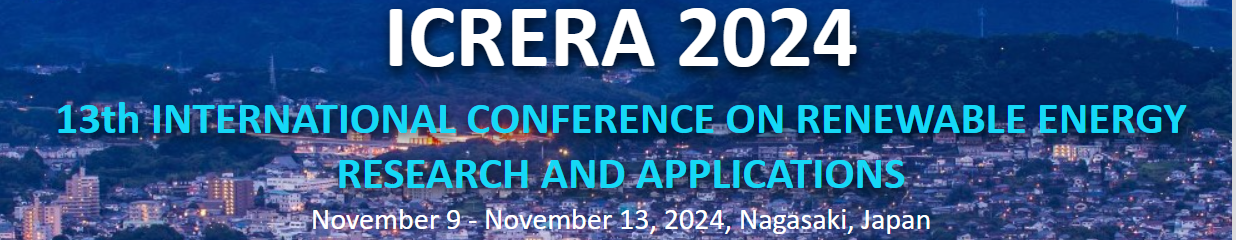 Title of Presentation
Author Name
Contact Info
XX/XX/2024
Paper ID: XX
1/X
XX/XX/2024
Paper ID: XX
2/X
XX/XX/2024
Paper ID: XX
X/X